CUTE
HALLOWEEN
Marketing Presentation
HOW TO USE THIS PRESENTATION
Google Slides
PowerPoint
Canva
Click on the "Google Slides" button below this presentation preview. Make sure to sign in to your Google account. Click on "Make a copy." Start editing your presentation.
Alternative: Click on the "Share" button on the top right corner in Canva and click on "More" at the bottom of the menu. Enter "Google Drive" in the search bar and click on the GDrive icon to add this design as a Google slide in your GDrive.
Click on the "PowerPoint" button below this presentation preview. Start editing your presentation.
Alternative: From Canva template file, Click on the "Share" button on the top right corner in Canva and click on "More" at the bottom of the menu. Enter "PowerPoint" in the search bar and click on the PowerPoint icon to download.
Click on the "Canva" button under this presentation preview. Start editing your presentation. You need to sign in to your Canva account.
01.
02.
TABLE OF CONTENTS
Introduction
Promotions and Discounts
Elaborate on what you want to discuss.
Elaborate on what you want to discuss.
03.
04.
Content and Campaign Ideas
Timing and Conclusion
Elaborate on what you want to discuss.
Elaborate on what you want to discuss.
01.
INTRODUCTION
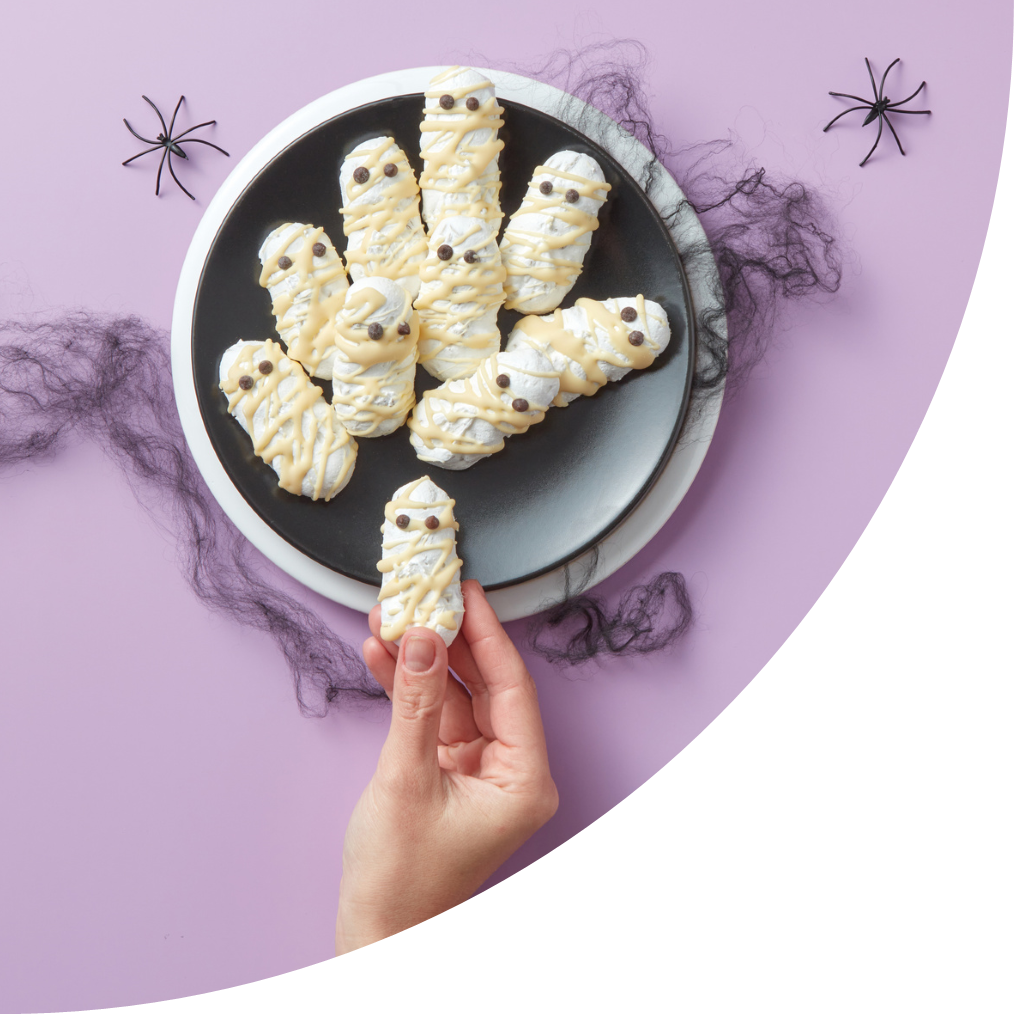 WELCOME
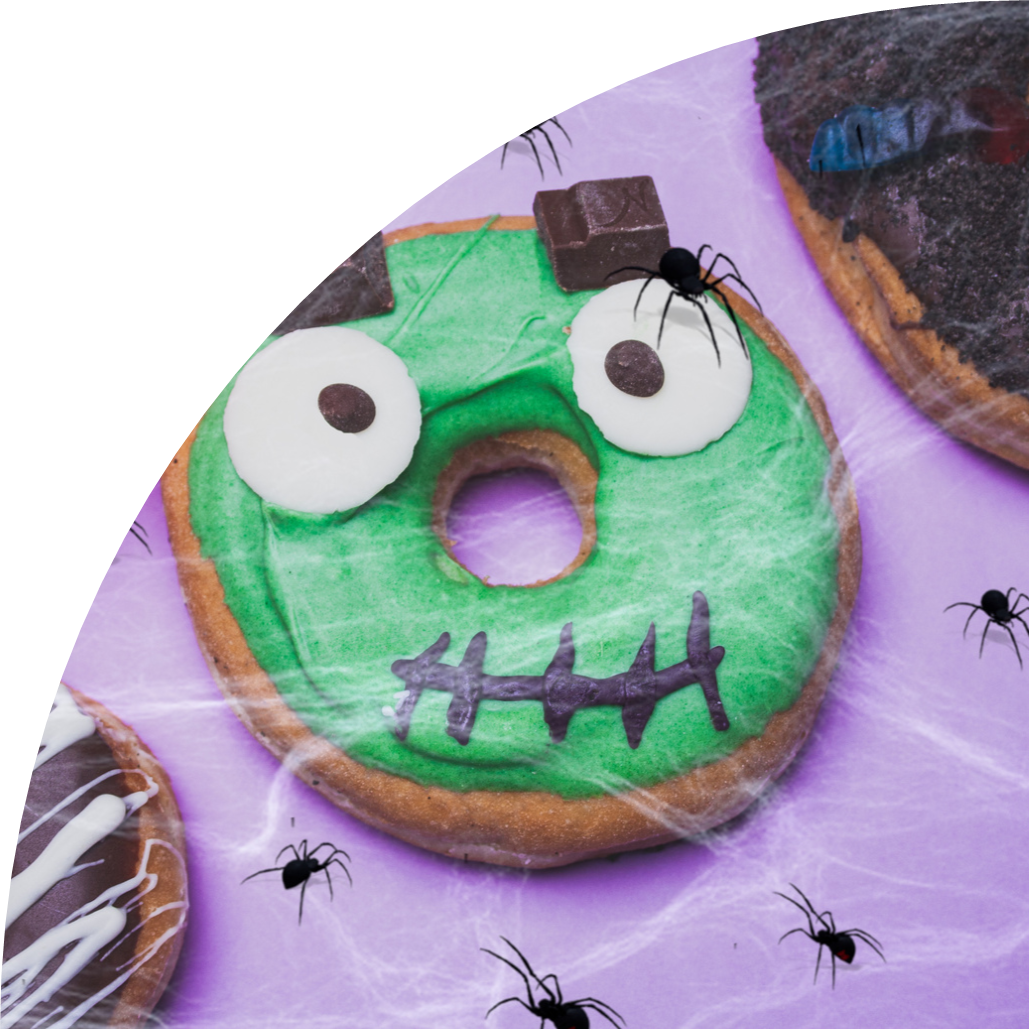 TO PRESENTATION
Welcome to our Halloween Marketing Spectacular presentation! Join us as we explore creative and effective marketing strategies to make your brand shine during this spooktacular season.
OUR COMPANY
Who we are?
What we do?
Sint consequat ex sint sunt cillum veniam tempor voluptate laborum voluptate elit exercitation enim et aliquip irure mollit velit dolor nulla mollit aute dolor cillum aute non id qui nisi ipsum Lorem aliqua sint consequat laboris laborum quis aliquip sit dolore aliqua ea laborum anim
Sint consequat ex sint sunt cillum veniam tempor voluptate laborum voluptate elit exercitation enim et aliquip irure mollit velit dolor nulla mollit aute dolor cillum aute non id qui nisi ipsum Lorem aliqua sint consequat laboris laborum quis aliquip sit dolore aliqua ea laborum anim
Answer 1
Answer 2
WHY HALLOWEEN MARKETING?
Halloween presents a unique opportunity for businesses to connect with their audience through fun and themed campaigns.
It's the second-largest commercial holiday in the U.S., with billions spent annually.
02.
PROMOTIONS & DISCOUNTS
Diy Costumes
Elaborate on what you want to discuss.
Decoration Tips
Elaborate on what you want to discuss.
Spooky Stories
Elaborate on what you want to discuss.
Special Recipes
Elaborate on what you want to discuss.
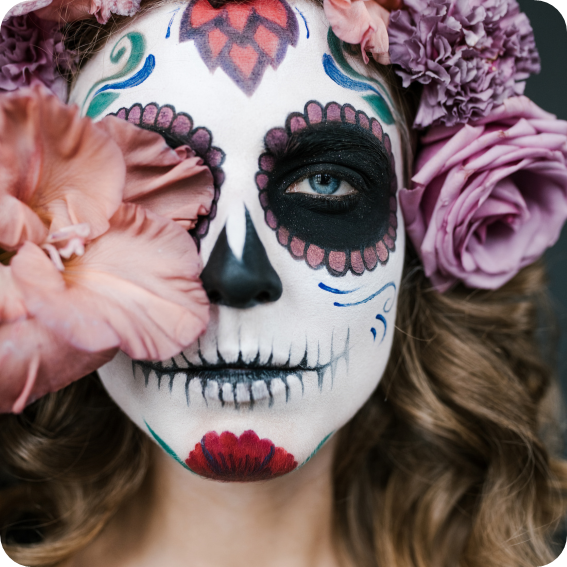 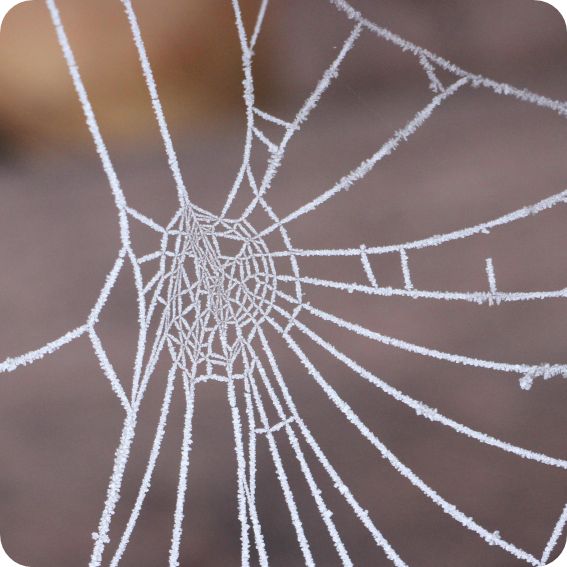 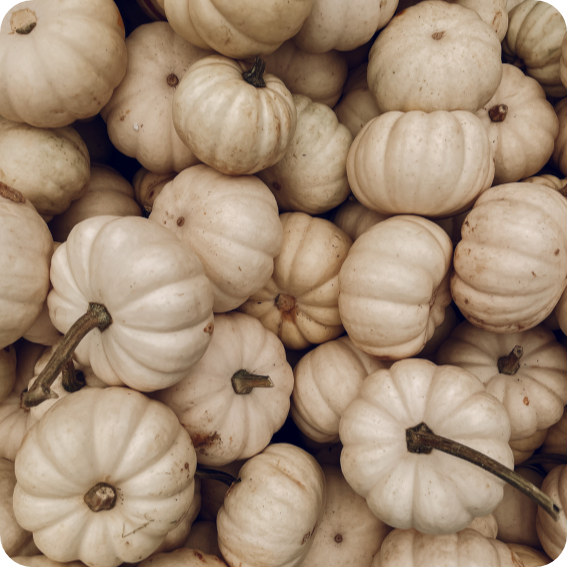 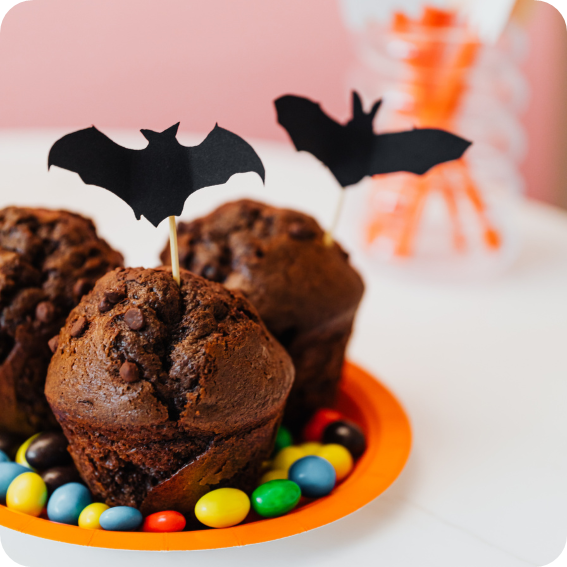 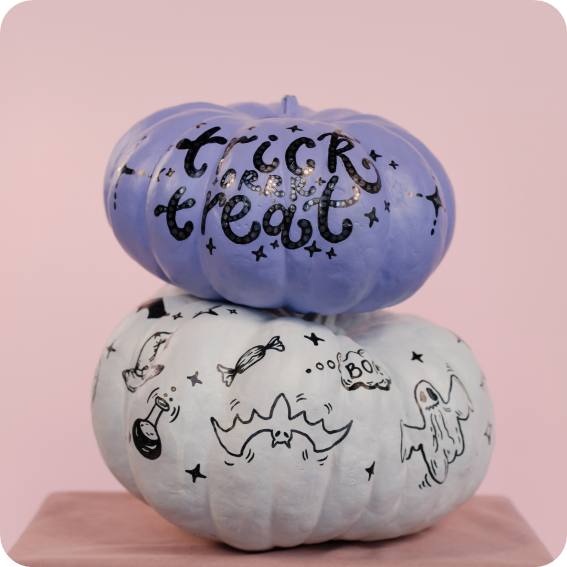 GALLERY IMAGE
GALLERY IMAGE
GALLERY IMAGE
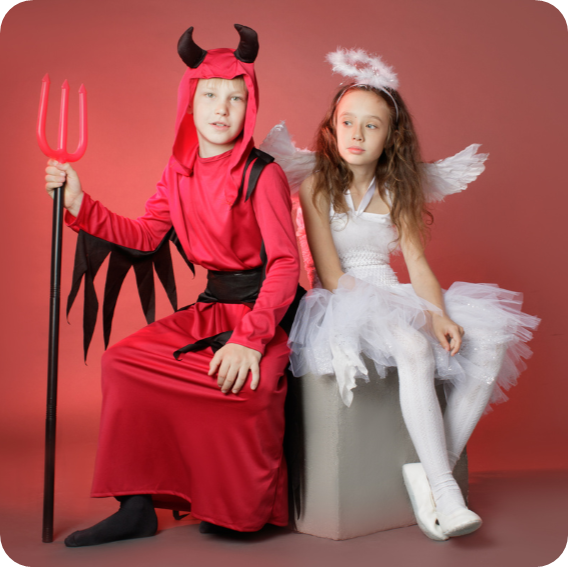 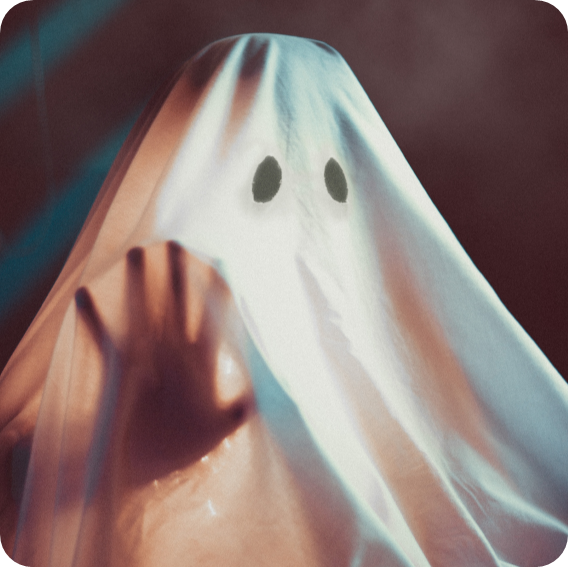 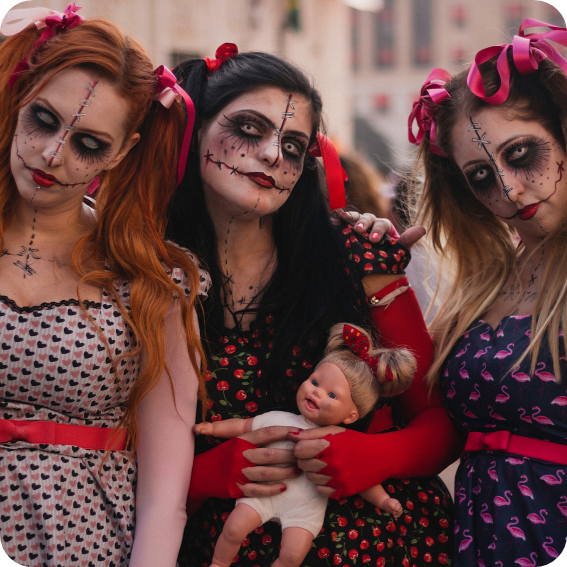 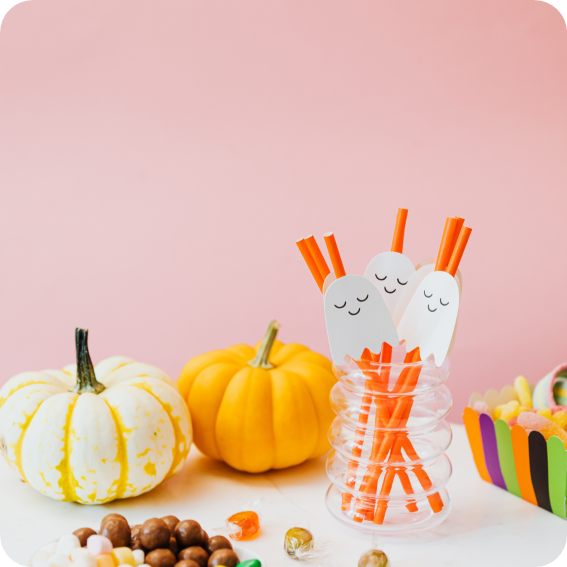 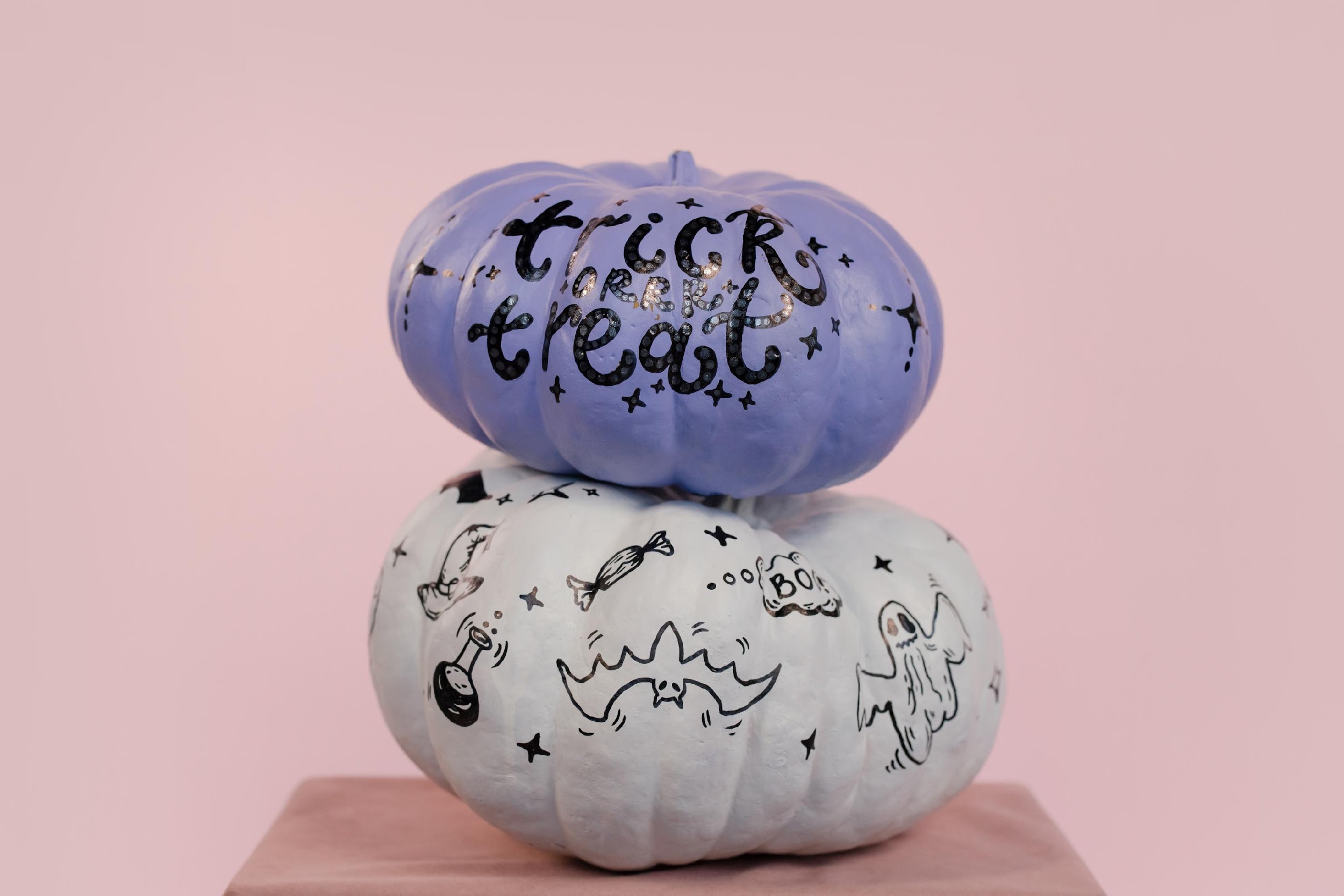 43%
15.3K
10-15
Engagement
Reach
Conversions
Elaborate on the featured statistic.
Elaborate on the featured statistic.
Elaborate on the featured statistic.
POSTING SCHEDULE
Sunday
Monday
Tuesday
Wednesday
Thursday
Friday
Saturday
Add a brief here
Add a brief here
Add a brief here
Add a brief here
Add a brief here
Add a brief here
Add a brief here
Add a brief here
Add a brief here
Add a brief here
Add a brief here
Add a brief here
Add a brief here
Add a brief here
Add a brief here
Add a brief here
Add a brief here
Add a brief here
Add a brief here
Add a brief here
Add a brief here
TESTIMONIALS
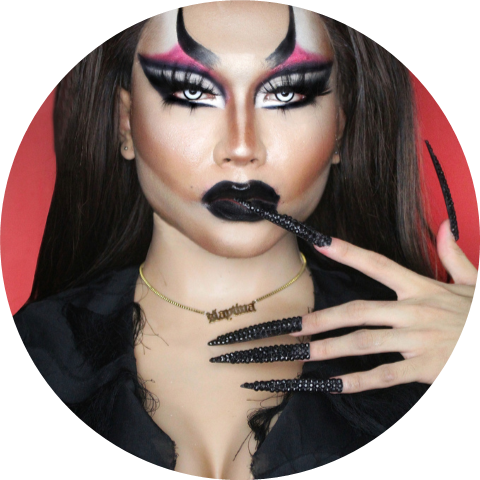 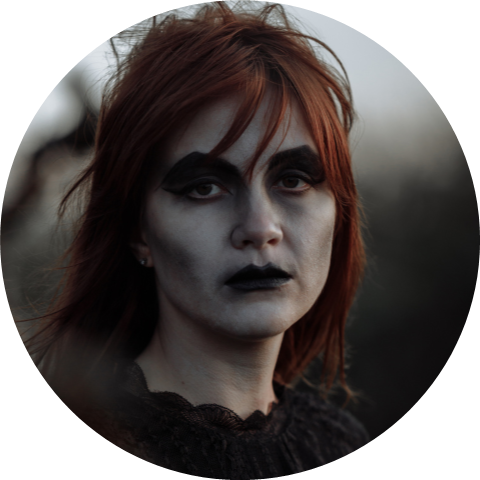 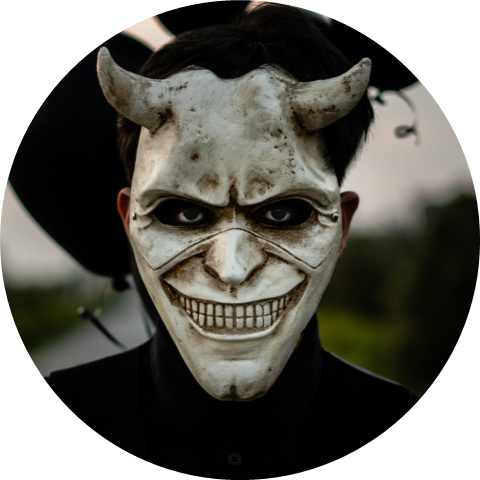 Client name
Client name
Client name
Elaborate on what you want to discuss.
Elaborate on what you want to discuss.
Elaborate on what you want to discuss.
03.
TIMING & CONCLUSION
OUR
HISTORY
Presentations are communication tools that can be used as demonstrations, lectures, speeches, reports, and more. It is mostly presented before an audience.
HALLOWEEN EVENTS
2025
2035
2045
Add a main point
Add a main point
Add a main point
Elaborate on what you want to discuss.
Elaborate on what you want to discuss.
Elaborate on what you want to discuss.
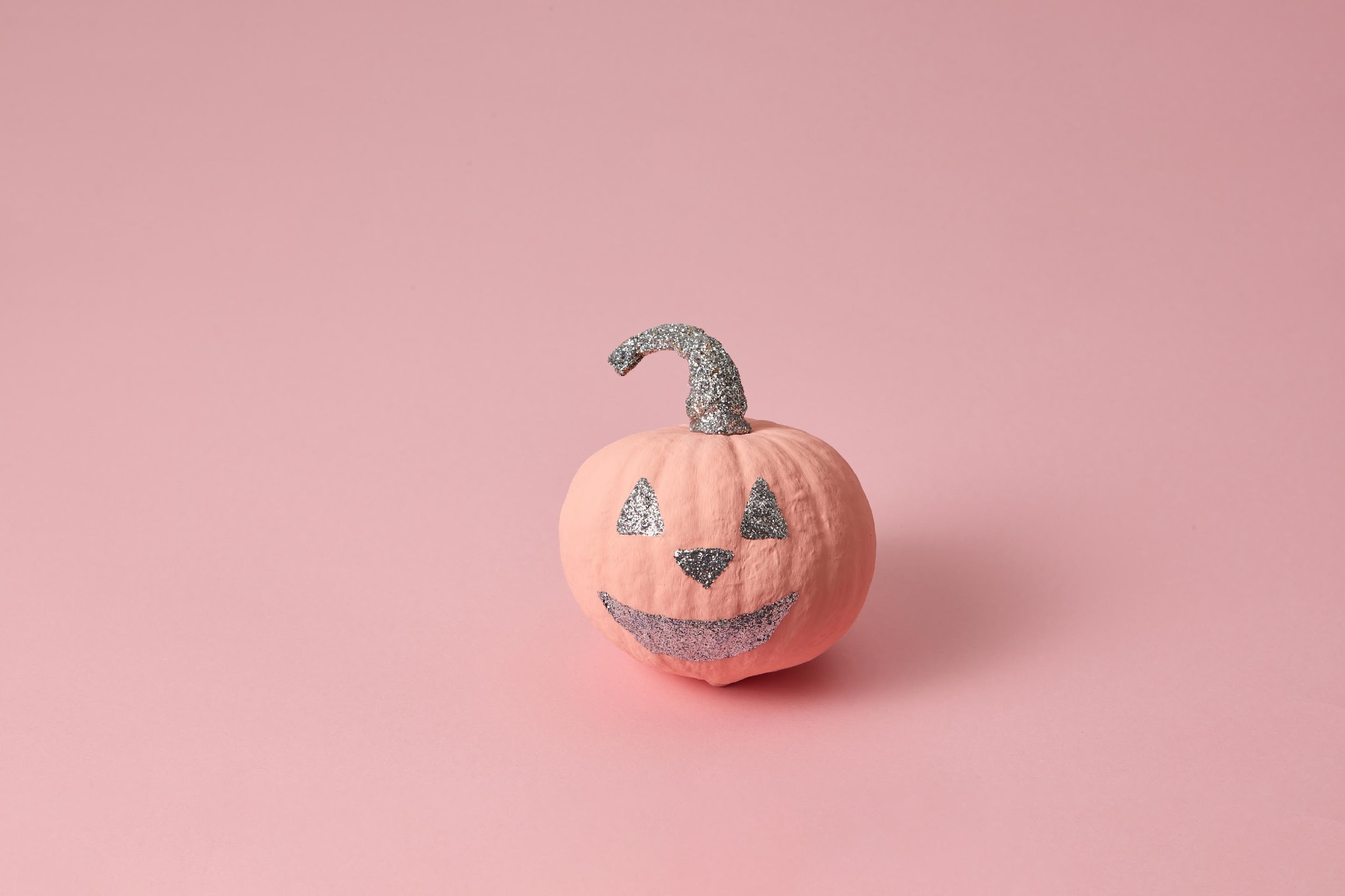 A picture is worth a thousand words
Write an original statement or inspiring quote
— Include a credit, citation, or supporting message
123 Anywhere St., Any City,ST 12345
reallygreatsite.com
@reallygreatsite
hello@reallygreatsite.com
123-456-7890
RESOURCE 
PAGE
Use these design resources in your Canva Presentation.








You can find these fonts online too. Happy designing! 

Don't forget to delete this page before presenting.
This presentation template uses the following free fonts:
Titles: Cabin Sketch
Headers: Grand Hotel
Body Copy: Aleo
HAPPY DESIGNING!
CREDITS
This presentation template is free for everyone to use thanks to the following:
Pexels
for the photos
SlidesCarnival
for the presentation template